Programming the Web using XHTML and JavaScript
Chapter 1
Introduction to the Internet
7/6/2011
(C) Orignal Material by Bruce Long modified by Tony Kombol 2006
Origins of the Internet
1960 – Computer communication difficult
Different operating systems & procedures
Transferring data was clumsy and inefficient
Hub concept
CPU
7/6/2011
(C) Orignal Material by Bruce Long modified by Tony Kombol 2006
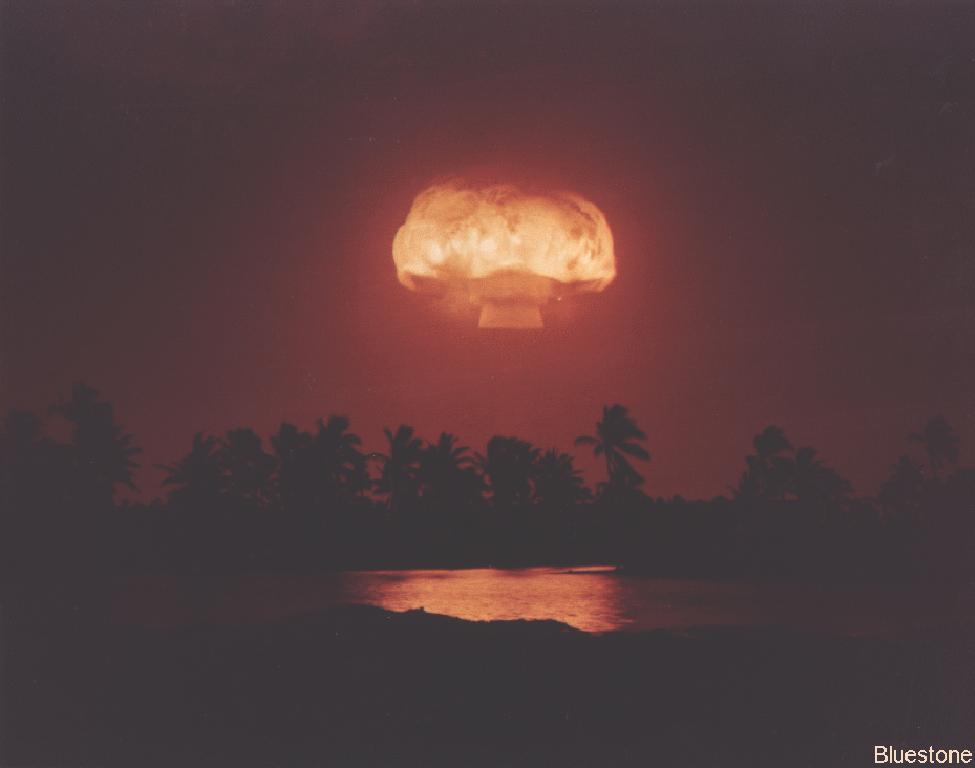 7/6/2011
(C) Orignal Material by Bruce Long modified by Tony Kombol 2006
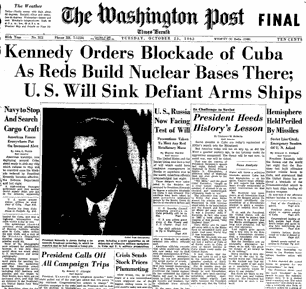 7/6/2011
(C) Orignal Material by Bruce Long modified by Tony Kombol 2006
C3
Military term
Command
Control
Communications
1960’s 
Military started relying on computer communications
ARPA (DARPA)
(Defense) Advanced Research Projects Agency
7/6/2011
(C) Orignal Material by Bruce Long modified by Tony Kombol 2006
Centralized
Two big problems
Central hub congestion as the network grows
Easily disabled by nuclear attack
7/6/2011
(C) Orignal Material by Bruce Long modified by Tony Kombol 2006
Decentralized
Better but still problems
Allows for better scaling as network grows
Strategically removing nodes will isolate groups
7/6/2011
(C) Orignal Material by Bruce Long modified by Tony Kombol 2006
Distributed
Most robust
Single or multi node failures
Can route around congestion
More complex in routing
7/6/2011
(C) Orignal Material by Bruce Long modified by Tony Kombol 2006
Origins of the Internet
Paul Baran’s distributed concept
No central hub
Network would automatically adjust around disabled computers
Advanced Research Projects Agency
ARPANET
1st 4 sites:
UCLA, UC Santa Barbara, U. Utah, Stanford
7/6/2011
(C) Orignal Material by Bruce Long modified by Tony Kombol 2006
Origins of the Internet
Started as ARPANET
DoD funded
Evolved into the Internet
Academic World
Commercial/Public World
1980’s – 1,000 computers connected
A “network of networks” is an Internetwork
“Internet” for short
7/6/2011
(C) Orignal Material by Bruce Long modified by Tony Kombol 2006
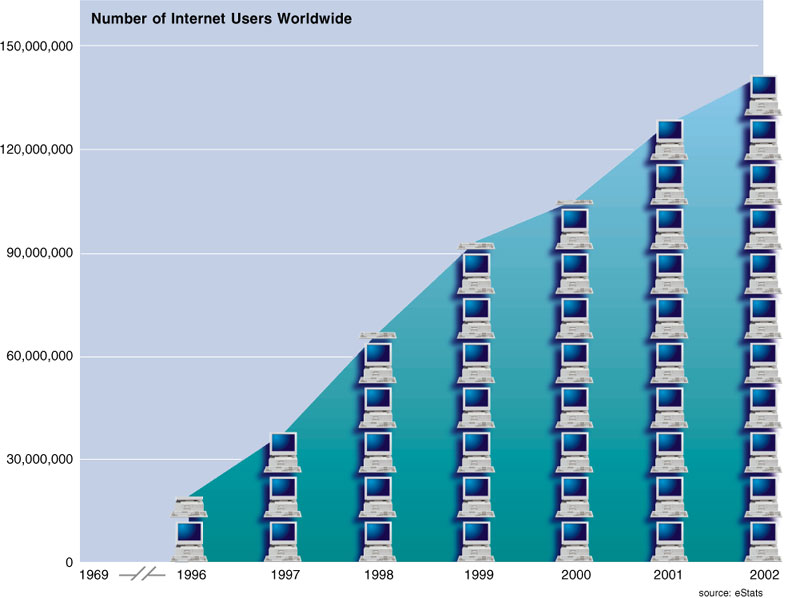 7/6/2011
(C) Orignal Material by Bruce Long modified by Tony Kombol 2006
Latest stat:
2005 - 1 billion users
2008 data (number of computers):
http://www.c-i-a.com/pr0109.htm 
Latest (number of internet users):
http://www.internetworldstats.com/stats.htm
7/6/2011
(C) Orignal Material by Bruce Long modified by Tony Kombol 2006
Packets and Routers
No hub = no central authority
How can such a network operate?
Routers
Specialized computers (HW & SW)
Manage communications
Packets
The content managed by routers
7/6/2011
(C) Orignal Material by Bruce Long modified by Tony Kombol 2006
Packets and Routers
Packet
100-1,500 bytes of data
Header
Filename
Origin and destination
Order number (1 of 50, 2 of 50, 3 of 50, …)
Packet-switching
7/6/2011
(C) Orignal Material by Bruce Long modified by Tony Kombol 2006
TCP/IP and Domain Names
1983 standardized TCP/IP
Two Distinct Protocols!
IP = Internet Protocol
How to get data from one machine to another
Uses routers
TCP = Transmission Control Protocol
Breaks original message into packets
Reassembles packets at destination
Performs error-checking
Requests re-transmission as necessary
7/6/2011
(C) Orignal Material by Bruce Long modified by Tony Kombol 2006
TCP/IP and Domain Names
IP address
Uniquely identifies every computer 
“Dotted quad” = 16.42.125.78
Total of 32 bits
Each quad is an octet (8 bits or 1 byte)
0 – 255 decimal
Over 4 billion addresses
IPv6
64 billion billion billion addresses
7/6/2011
(C) Orignal Material by Bruce Long modified by Tony Kombol 2006
Specific computer
Varies by Class
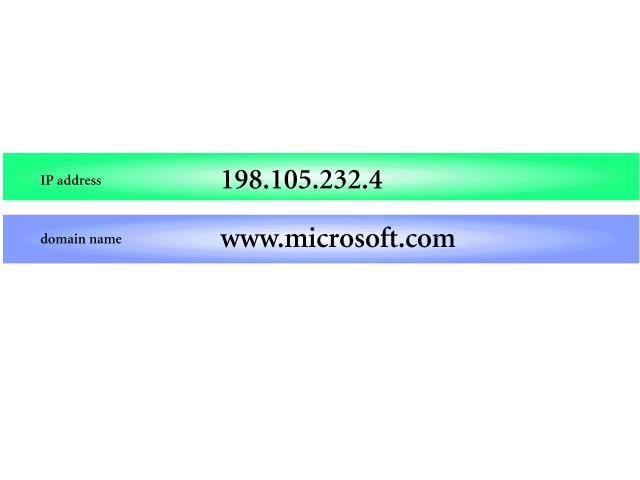 Class Type (A, B, C)
?
7/6/2011
(C) Orignal Material by Bruce Long modified by Tony Kombol 2006
[Speaker Notes: INTERNET ADDRESSES
IP (Internet Protocol) address has four parts 
255 x 255 x 255 x 255 = 4,228,250,625
IP address hard to remember and use
Text version called a domain name has 3 parts.]
Two Level Internet Address Structure
Network Number + Host Number
or
Network Prefix + Host Number
7/6/2011
(C) Orignal Material by Bruce Long modified by Tony Kombol 2006
[Speaker Notes: http://www.3com.com/other/pdfs/infra/corpinfo/en_US/501302.pdf]
Address Classes
Three common
Class A
Class B
Class C
Two “unusual”
Class D
Class E
32 bits used for addresses
7/6/2011
(C) Orignal Material by Bruce Long modified by Tony Kombol 2006
0
1
7
8
31
0
0
2
15
16
31
10
0
3
23
24
31
110
IP Class Identification
Class A
Class B
Class C
7/6/2011
(C) Orignal Material by Bruce Long modified by Tony Kombol 2006
Class A
Left most octet
First bit 0
Values 1-126
126 networks
Note: values 0 and 127 have special meaning
Large computer networks
Supports approx. 16 million hosts
7/6/2011
(C) Orignal Material by Bruce Long modified by Tony Kombol 2006
Class B
Uses 2 left octets 
First 2 bits 10
Left most octet 128 – 191
Second octet any value 0-255
16,384 networks
Medium Networks
65,536 hosts
7/6/2011
(C) Orignal Material by Bruce Long modified by Tony Kombol 2006
Class C
Left 3 octets
First 3 bits 110
Leftmost 192-223
Other two in range 0-255
2,097,152 networks
Small networks
255 hosts
7/6/2011
(C) Orignal Material by Bruce Long modified by Tony Kombol 2006
Special Classes
Class D
First four bits 1110
Multi-casts
Class E
First four bits 1111
Expermental
7/6/2011
(C) Orignal Material by Bruce Long modified by Tony Kombol 2006
IP Summary
IPv4: Although there are over 4 billion addresses available they are inefficiently assigned
IPv6 vastly expands the addresses
3.4x1038
7/6/2011
(C) Orignal Material by Bruce Long modified by Tony Kombol 2006
Sidebar: How big is 3.4 x 1038?
Course sand: ~1mm (10-3 meter)
1 cubic meter of sand has:
1000 x 1000 x 1000 grains
109 grains (1 billion!)
1 cubic kilometer has:
(109)3 or 1027 grains!
So 3.4 x 1038 grain would fill
3.4 x 1011 cubic kilometers!
Volume of the Earth:
1.0832×1021 m3 or about 1x1012 km3
Fill about 1/3 Earth!
Sidebar: How big is 3.4 x 1038?
Another view
About 100 billion stars in a galaxy (1011)
About 100 billion galaxies
 1022 stars in the universe!
Enough address for the all the stars in 1016 universes
10,000,000,000,000,000-or-
10 quadrillion!
Sidebar: How big is 3.4 x 1038?
And now the bad news:
Approximations vary, but best guess are there are about 1 x 1079 atoms in the universe
IPv6 can’t give each atom it’s own unique IP address  
TCP/IP and Domain Names
Numeric addresses like 166.082.001.003 
Who is it for?
Difficult to remember
Names like www.yahoo.com or uncc.edu
Easier to remember
Has human meaning
7/6/2011
(C) Orignal Material by Bruce Long modified by Tony Kombol 2006
TCP/IP and Domain Names
DNS – Domain Name System
host.organization.domain
Top-level domain
Controlled by ICANN
Internet Corporation for Assigned Names and Numbers 
Strict name conventions
By country (us, uk, ca, …)
By organization Type (com, org, edu, ..)
Organization (Microsoft, Yahoo, Google)
Assigned by ICANN sanctions companies
Can be “anything” not previously assigned
Host (www, ftp, webpages, …)
Assigned by the organization
Can be anything but www is the most common
7/6/2011
(C) Orignal Material by Bruce Long modified by Tony Kombol 2006
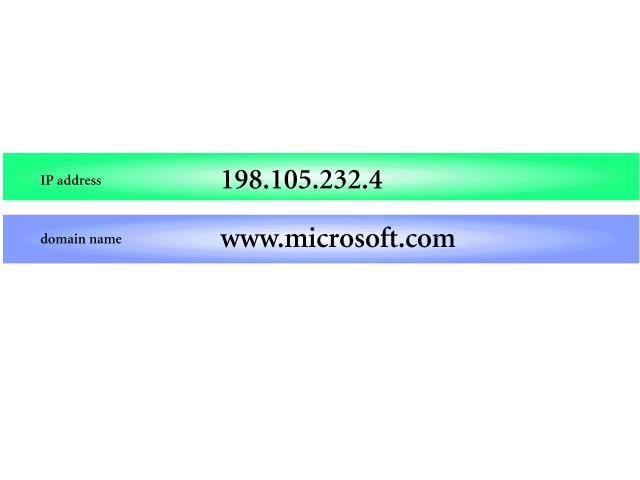 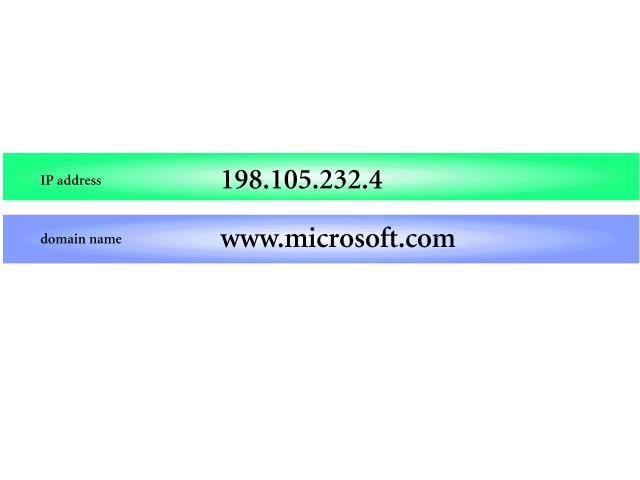 Host
Organization
TLD: Organization type
7/6/2011
(C) Orignal Material by Bruce Long modified by Tony Kombol 2006
[Speaker Notes: INTERNET ADDRESSES
IP (Internet Protocol) address has four parts 
255 x 255 x 255 x 255 = 4,228,250,625
IP address hard to remember and use
Text version called a domain name has 3 parts.]
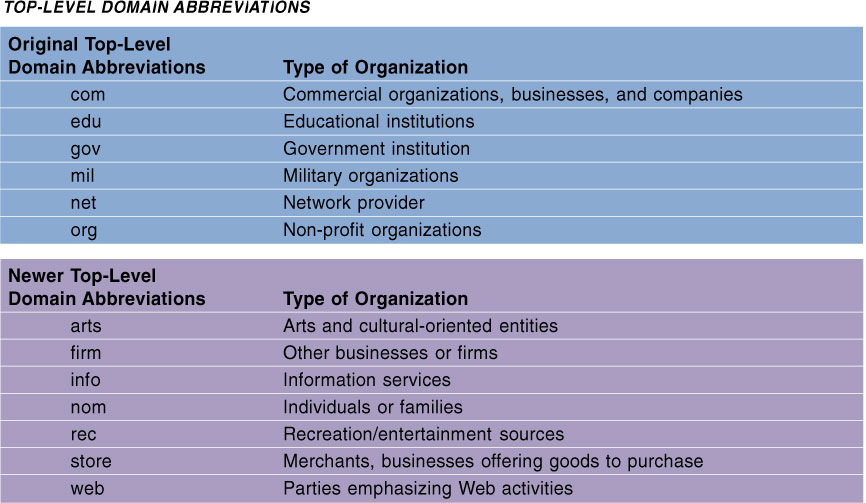 7/6/2011
(C) Orignal Material by Bruce Long modified by Tony Kombol 2006
[Speaker Notes: For international sites, a country code is included ...]
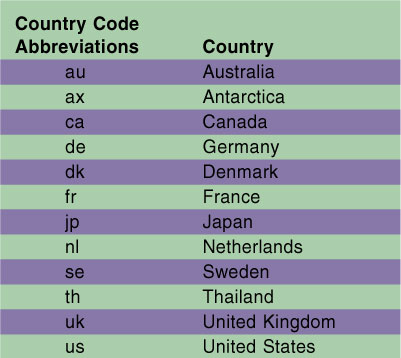 7/6/2011
(C) Orignal Material by Bruce Long modified by Tony Kombol 2006
TCP/IP and Domain Names
ICANN – Internet Corporation for Assigned Names and Numbers
Oversees assignment of names and IP addresses
Domain Name Registrars
DNS servers
7/6/2011
(C) Orignal Material by Bruce Long modified by Tony Kombol 2006
Early Basic Services
FTP – File Transfer Protocol
Moves files from computer to computer
TELNET
Connect to remote computer as if a local user
“Text” only – e.g. a text terminal
Early 70’s Ray Tomlinson
Hacked FTP to pass messages to users
E-Mail was born
7/6/2011
(C) Orignal Material by Bruce Long modified by Tony Kombol 2006
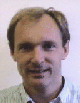 7/6/2011
(C) Orignal Material by Bruce Long modified by Tony Kombol 2006
Basic Services
Timothy Berners-Lee
1989
Trying to share documents between research groups at CERN
Hypertext
Markup language – formatting
Transfer protocol – send/receive marked-up document
7/6/2011
(C) Orignal Material by Bruce Long modified by Tony Kombol 2006
Basic Services
HTML – Hypertext Markup Language
HTTP – Hypertext Transfer Protocol
Browser
W W W – World Wide Web
7/6/2011
(C) Orignal Material by Bruce Long modified by Tony Kombol 2006
Basic Services
First browsers were text-based
1993 @ U. Illinois, MOSAIC created
GUI Browser – Graphical User Interface
Mosaic  Netscape
7/6/2011
(C) Orignal Material by Bruce Long modified by Tony Kombol 2006
URL
Uniform Resource Locator
Where is the document
What type is the document
Method or protocol to retrieve and display the document
Two parts:
Protocol
http://
file://
ftp://
Host/domain name
www.uncc.edu
www.ibm.com
7/6/2011
(C) Orignal Material by Bruce Long modified by Tony Kombol 2006
Client-Server Computing
Client
Server
Request
Client
Server
Response
7/6/2011
(C) Orignal Material by Bruce Long modified by Tony Kombol 2006
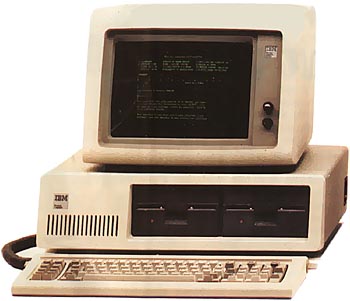 1981
 Intel 8088
 4.77 MHz
 16 -  64 KB RAM
 160KB floppy drives (1 or 2)
 $4,000
IBM PC Model 5150
7/6/2011
(C) Orignal Material by Bruce Long modified by Tony Kombol 2006
PC Comparison
Notes on processor speeds:
The original 8088 took 8-15 cycles to compete one instruction.
Current processors can complete up to 8 instructions per cycle
Quad cores (4 processors per “CPU”) are now common with six core coming online in 2010
7/6/2011
(C) Orignal Material by Bruce Long modified by Tony Kombol 2006
Assignment
See Assignments web page for details
7/6/2011
(C) Orignal Material by Bruce Long modified by Tony Kombol 2006